ГБОУ школа № 337 Невского района
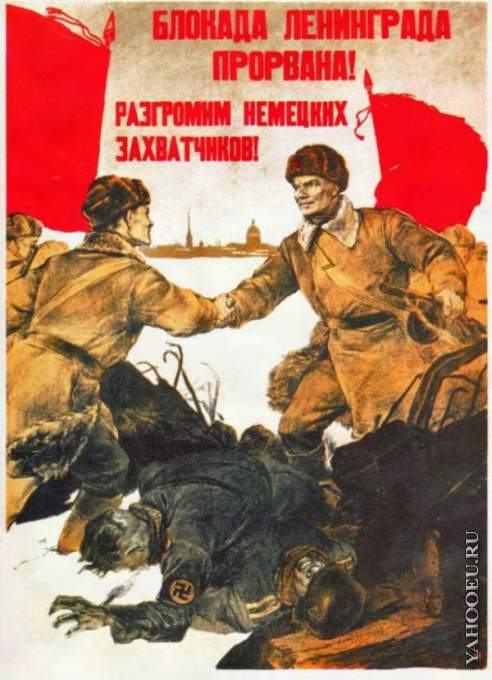 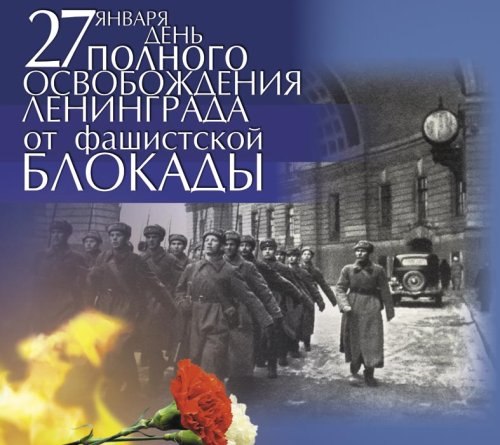 К 70- летию полного освобождения Ленинграда 
от блокады
Выполнила: Баранцева О.И., учитель начальных классов
2014 г.
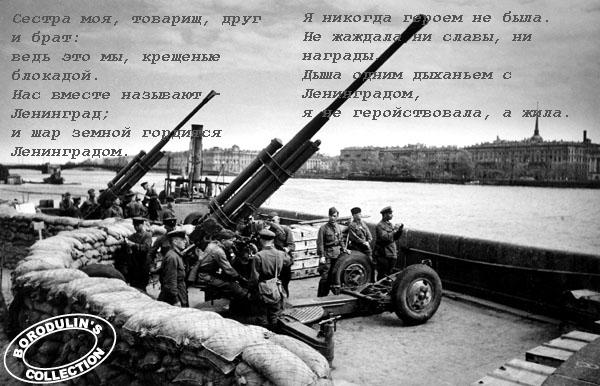 Блокада     длилась   с  8 сентября 1941 года по 27 января 1944 года (блокадное кольцо было прорвано  18 января 1943 года) — 872 дня.
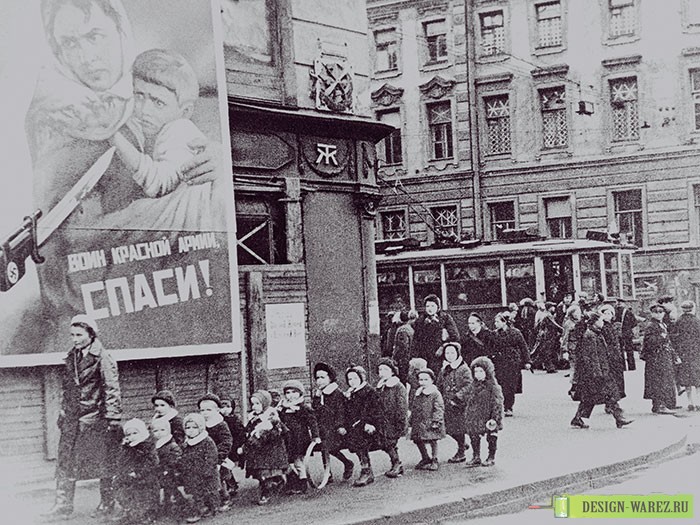 Снижение норм выдачи продуктов впервые произошло 15 сентября.А 20 ноября — в пятый раз населению и в третий раз войскам — пришлось сократить нормы выдачи хлеба. Воины  стали получать 500 граммов в сутки; рабочие — 250 граммов; служащие, иждивенцы и воины, не  на передовой, — 125 граммов. И кроме хлеба, почти ничего…
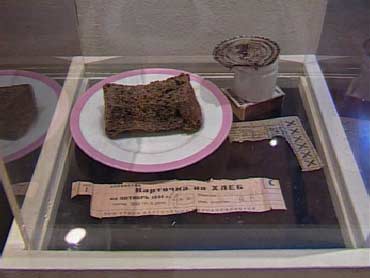 А какой был хлеб…  На 24 сентября хлеб на 40 % состоял из солода, овса и шелухи, а позже целлюлозы.Начался  массовый голод, усугублённый суровой  зимой, проблемами с отоплением, он  привёл к сотням тысяч смертей.  От  голода у жителей развивалась дистрофия.
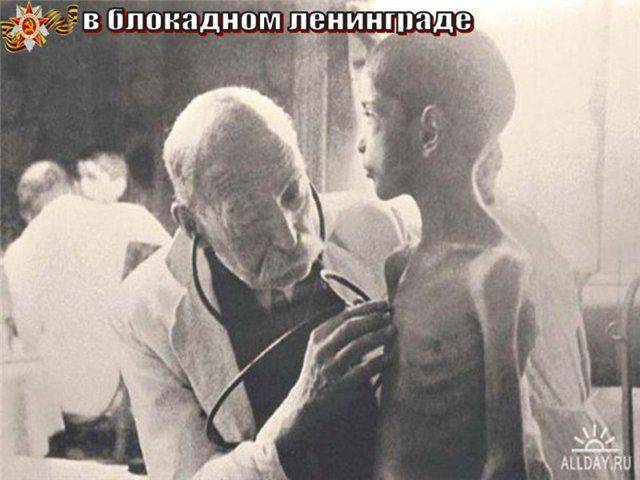 На глазах Тани Савичевой, девочки из осажденного Ленинграда погибли её бабушка, двое дядей, мама, брат и сестра. Таня записала об этом  на страницах своего дневника.
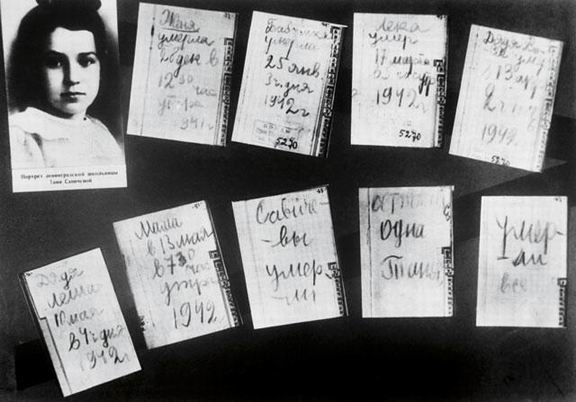 Дневник Тани Савичевой  выставлен в музее истории Ленинграда, а его копия — в витрине одного из павильонов Пискарёвского мемориального кладбища. Д
Девочку эвакуировали по «Дороге Жизни» на «Большую землю». Врачи боролись за её жизнь, но Таня умерла от истощения.
Водопровод не работал, жителям приходилось  брать воду из повреждённых труб и прорубей на Неве,  Невке.  Отопительным средством для многих  стали мини-печки, буржуйки. В них жгли  и  мебель и книги.Жители блокадного Ленинграда набирают воду, появившуюся после артобстрела в пробоинах в асфальте на Невском проспекте.
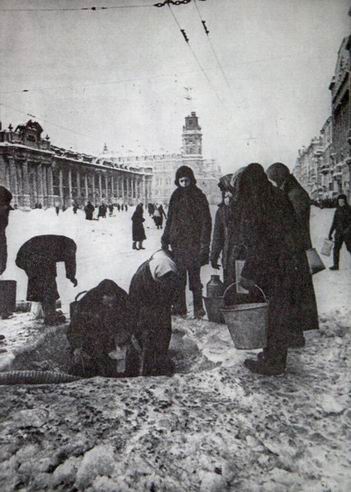 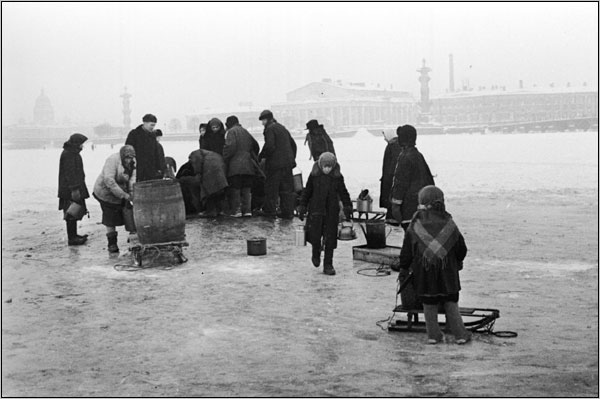 На Неве.
Этот  памятник маленькой рыбке колюшке, что "людям выжить 
помогла", поставили в Кронштадте.
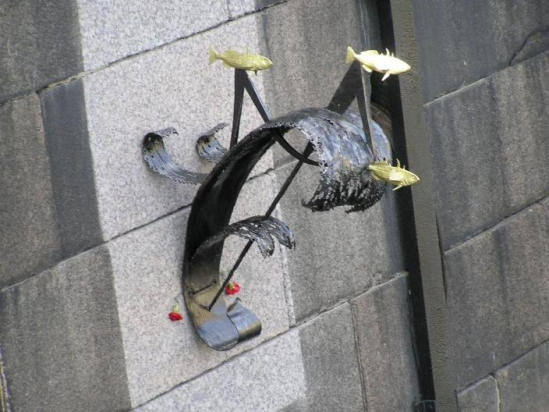 Всего, согласно последним исследованиям, за первый, самый тяжёлый год блокады погибли приблизительно 
780 000ленинградцев.За  все годы блокады погибло, по разным данным, от 600 тысяч до 1,5 миллиона человек.
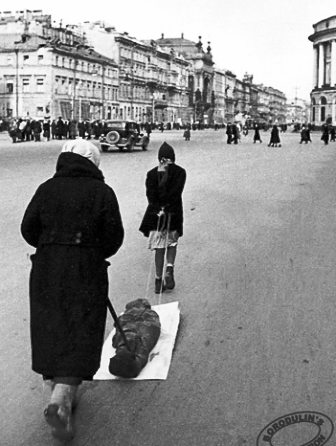 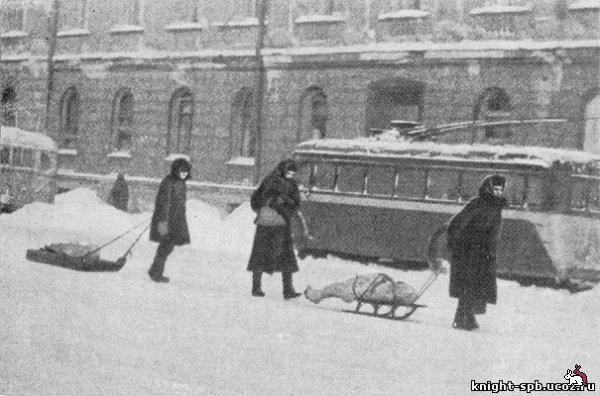 В последний путь.
Большинство умерших в блокаду жителей Ленинграда похоронено на Пискарёвском кладбище (640 000 человек, погибших от голода, и больше чем  17 000 людей, ставших жертвами бомбежек и  обстрелов)В конце аллеи в скорбном молчании застыла Родина-Мать – 
6-метровая статуя на 6-метровом пьедестале.
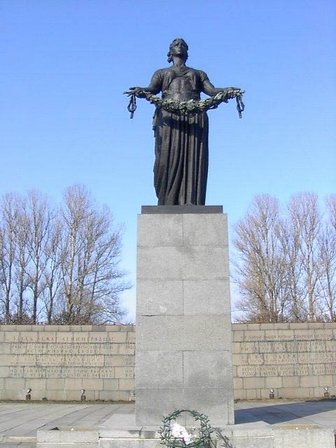 Многих погибших ленинградцев  кремировали  в печах кирпичного завода, находившегося на территории нынешнего  Московского парка Победы.На территории парка построена часовня и установлен памятник «Вагонетка» — один из самых страшных памятников Петербурга. На таких вагонетках вывозили в близлежащие карьеры после сожжения в печах завода прах погибших.
Многих погибших ленинградцев  кремировали  в печах кирпичного завода, находившегося на территории нынешнего  
Московского парка Победы.На территории парка построена часовня и установлен 
памятник «Вагонетка» — один из самых страшных памятников Петербурга. На таких вагонетках вывозили в близлежащие карьеры после сожжения в печах завода прах погибших.
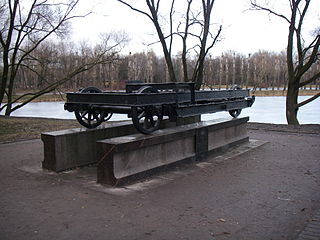 [Speaker Notes: Серафимовское кладбище также было местом массового захоронения ленинградцев, погибших и умерших во время блокады Ленинграда. В 1941—1944 годы здесь было похоронено более 100 тысяч человек.]
Единственным путём сообщения с Ленинградом осталось Ладожское озеро, но и оно находилось  под   обстрелом.
«Дорога жизни» - стала единственным средством сообщения Ленинграда с Большой землёй.
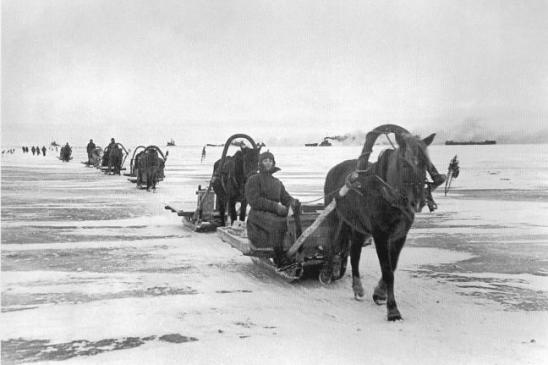 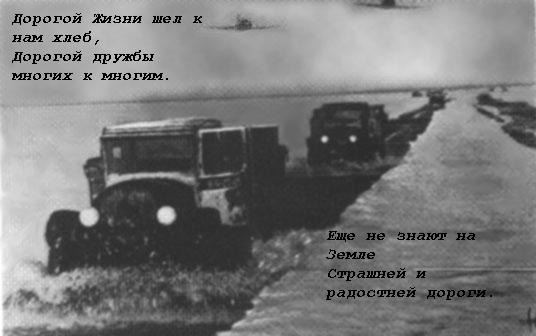 Дорогой Жизни шёл к нам хлеб,
Дорогой дружбы многих к многим.
Ещё не знают на земле 
Страшней и радостней дороги.
Ю. Воронова:«Чтоб сноваНа земной планетеНе повторилось той зимы,Нам нужно,Чтобы наши детиОб этом помнили,Как мы».
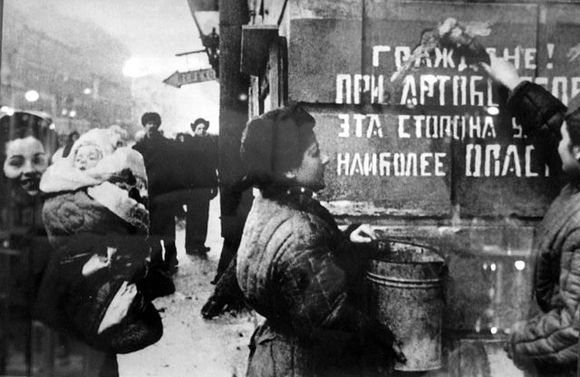 Памятники обороны Ленинграда«Зелёный пояс Славы» — комплекс мемориальных сооружений на рубежах битвы за Ленинград в 1941—1944 годах, созданный в 1965—1968 гг.В основу планировки «Зелёного пояса Славы» положен рубеж обороны, на котором в сентябре 1941 года были остановлены войска противника.
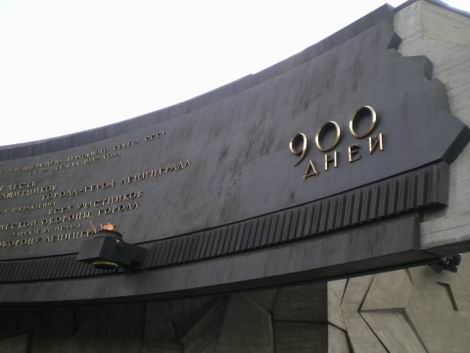 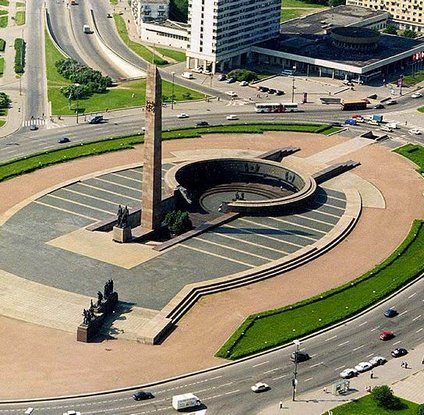 Символическим центром «Зелёного пояса Славы» являетсяМонумент «Героическим защитникам Ленинграда» на площади Победы.
Музей-диорама  «Прорыв блокады Ленинграда»
Расположен в пандусе Новоладожского  моста через Неву, 
на Мурманском шоссе, вблизи деревни Марьино. 
Музей был открыт 7 мая 1985 года.
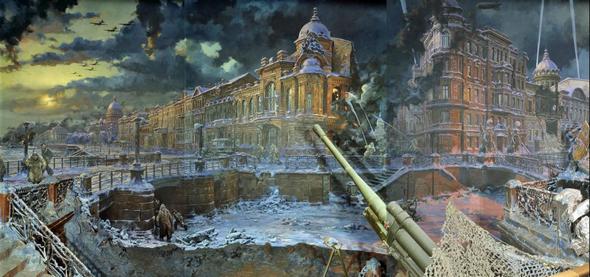 «Невский пятачок». Под этим названием вошел в историю небольшой участок обороны на левом берегу Невы напротив поселка Невская Дубровка. Это узкая полоска земли на занятом фашистами берегу, ее размеры менялись от 4 до 1 км в длину.
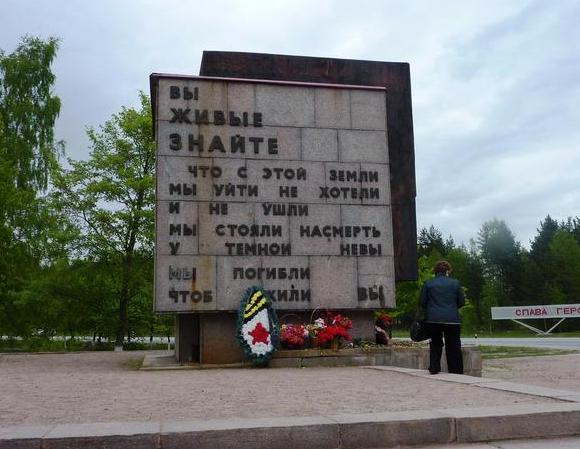 «Вы, живые, знайте, что с этой земли мы уйти не хотели и не ушли. Мы стояли насмерть у темной Невы, мы погибли, чтоб жили вы».
Памятник в Синявино, где шли кровопролитные бои«Звёзды-журавли».
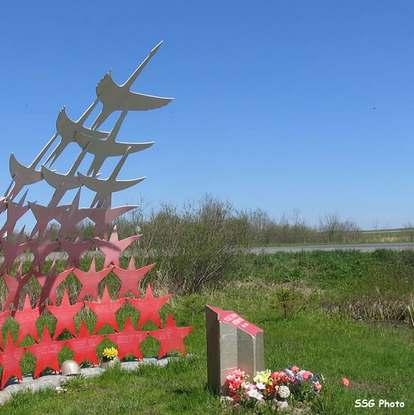 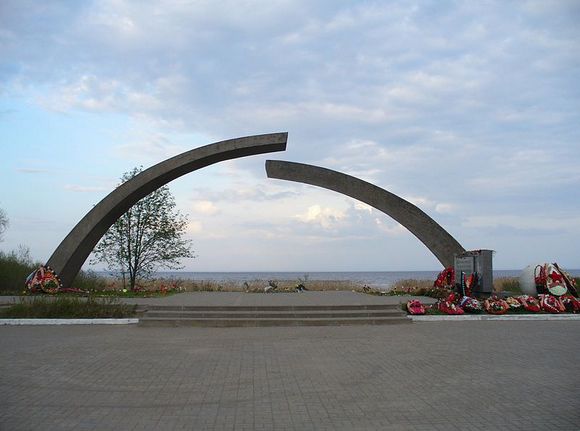 «Разорванное кольцо» — мемориал, входящий в Зелёный пояс Славы, расположен на западном берегу Ладожского озера, у начала Дороги Жизни.
У подножия кольца выбиты строки:«Потомок, знай: в суровые года,
Верны народу, долгу и Отчизне,
Через торосы ладожского льда
Отсюда мы вели дорогу Жизни,
Чтоб жизнь не умирала никогда».   Бронислав Кежун.
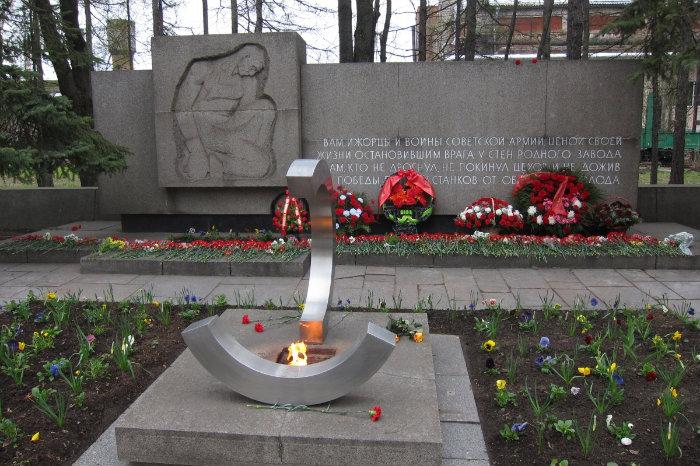 Цветок жизниМемориал создан в память о погибших детях блокадного города.
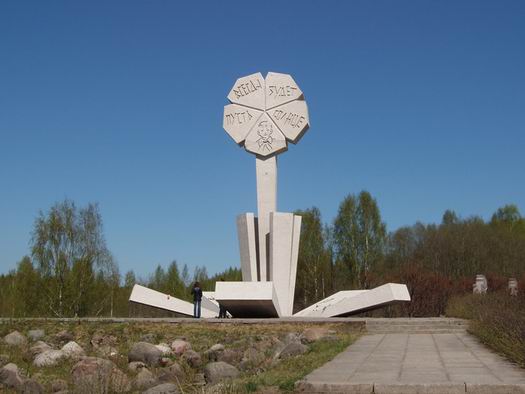 8 сентября 2010 года, в День памяти жертв блокады, 
на Васильевском острове открылся памятник детям блокадного Ленинграда. Памятник установлен в Яблоневом саду, который в 1953 году посадили ученики одной из городских школ.
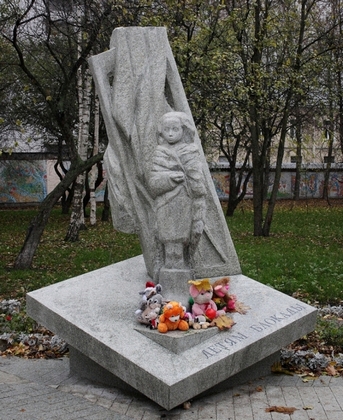 В Красноярске 7 мая 2005 года был открыт  первый в России памятник детям – блокадникам.
Девочка, держащая в руках кусочек хлеба, суточный паек блокадников, рядом ее младший брат с бидоном,  c которым ходили на Неву за водой, и саночками. Они  стоят на фоне 
«решетки Летнего сада».
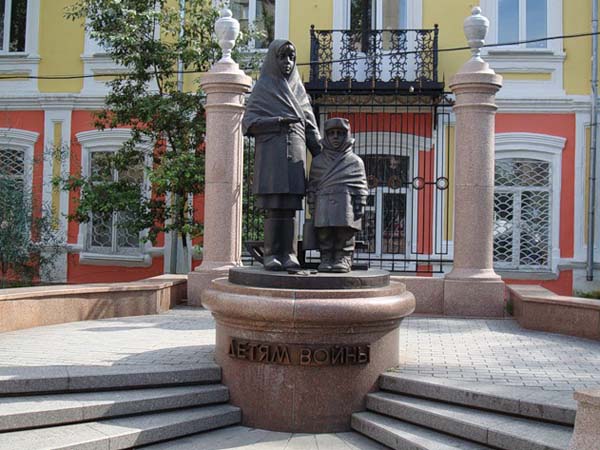 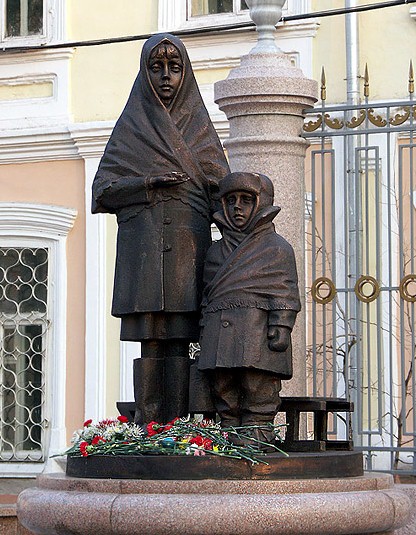 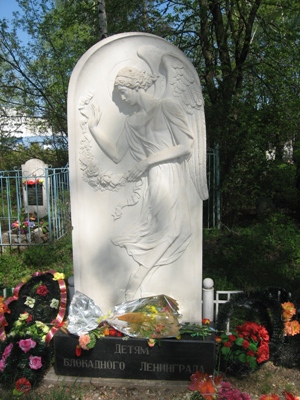 В Ярославле возведён Мемориал на пожертвования ярославцев в июне 1998 г..
Светлая стела с барельефом: нежный улетающий в небо ангел печально опускает на землю гирлянду роз.
 
И табличка со словами:«Здесь покоятся дети блокадного Ленинграда, похороненные в декабре 1942 года.
Имена неизвестны,но люди помнят о них, безвинных жертвах войны».
[Speaker Notes: О захоронении этих детей не найдено никаких документов. О них рассказали бывшие тверицкие ребята. Они видели и запомнили, что от железнодорожных станций и от волжского причала в телеге с наращенными бортами, прикрытой брезентом, возчик на лошади привозил ночами детские тела. Без гробов и «церемоний», а часто и без одежды, тела сбрасывались в большие общие могилы. По приблизительным подсчетам, здесь похоронено около тысячи детей.
В течение пяти лет краеведы 46-ой школы вели поисковую работу и решили на этом месте поставить памятник детям блокадного города. Опрашивая очевидцев, они нашли места массового захоронения детей, умерших после эвакуации из Ленинграда. Средства на памятник собирали всем миром, в том числе среди школьников Заволжского района. Люди откликнулись: только школьники собрали почти четырнадцать тысяч рублей. Этот памятник стал, может быть, одним из самых значимых в Ярославле. Возле него проходят мероприятия, связанные с памятными датами. Здесь встречаются бывшие блокадники, сюда приходят сегодняшние школьники. На могилах всегда лежат цветы, игрушки, конфеты, кусочки хлеба...]
Стихи  написала тогда школьница Марина Афанасьева:
    «Давно мы помним дни блокады -
    Обстрел, бомбежки, голод, мор,
    Домов холодные громады,
    В глазах тревога и укор.
    Там черные кружили птицы,
    Не перечесть ребячьих тел...
    А где же мера, где граница,
    Где всем несчастиям предел?
    Часть ленинградцев к нам однажды
    Еще живыми привезли,
    Но люди те, почти что каждый,
    Прожить подолгу не смогли…»
Мы стояли насмерть у темной Невы, мы погибли, чтоб жили вы.
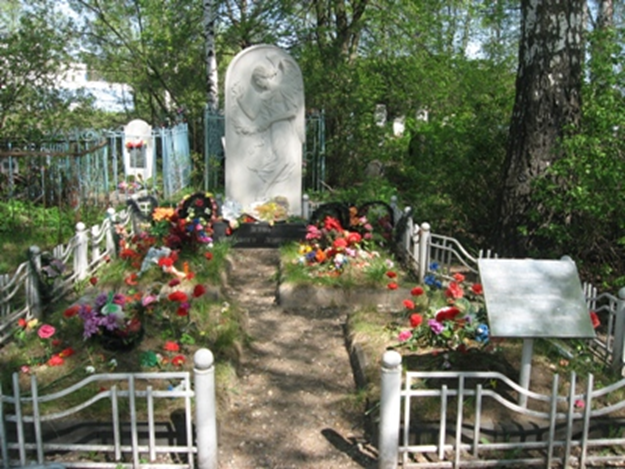 Мы помним!
Источники:
http://yandex.ru/yandsearch?text=%D1%8F%D1%80%D0%BE%D1%81%D0%BB%D0%B0%D0%B2%D0%BB%D1%8C%20%D0%BF%D0%B0%D0%BC%D1%8F%D1%82%D0%BD%D0%B8%D0%BA%20%D0%B4%D0%B5%D1%82%D1%8F%D0%BC%20%D0%B2%D0%BE%D0%B9%D0%BD%D1%8B&lr=2
http://foretime.ru/pamyatnik-detyam-vojny-v-krasnoyarske/
http://newslab.ru/news/161334
http://images.yandex.ru/
http://www.liveinternet.ru/users/3109898/post258690140/ (Блокада и памятники)